Адаптивна економіка
Тема: Соціальна відповідальність бізнесу як ціль адаптивного управління
Розробник: к.е.н., доц. кафедри менеджменту і підприємництва К .Є. Орлова
Корпоративна соціальна відповідальність
Корпоративна соціальна відповідальність (КСВ) – це відповідальність компанії за вплив її рішень і дій на суспільство, навколишнє середовище шляхом прозорої та етичної поведінки, яка сприяє сталому розвитку, у т.ч. здоров’ю та добробуту суспільства; враховує очікування зацікавлених сторін; відповідає чинному законодавству та міжнародним нормам поведінки та інтегрована у діяльність організації і практикується у її відносинах
Поняття
К. Є. Орлова / Державний університет "Житомирська політехніка"
Корпоративна соціальна відповідальність. Переваги для бізнесу
розширення доступу до нових ринків за рахунок використання міжнародних стандартів
формування позитивного іміджу компанії за рахунок підвищення лояльності клієнтів, вартості бренду, налагодження партнерських зв’язків
удосконалення виробничих процесів – зростання продуктивності праці, ріст прибутковості діяльності, економія витрат при використанні екологічно безпечного устаткування
стабільність трудових ресурсів
ефективний ризик-менеджмент
залучення коштів спеціалізованих фондів «соціальних інвестицій» під програми КСВ для відповідальних бізнес-лідерів
К. Є. Орлова / Державний університет "Житомирська політехніка"
Рівні соціальної відповідальності
Макроекономічний - соціальна відповідальність держави
Держава як головний інститут політичної системи суспільства виникає насамперед для задоволення його соціальних потреб, отже, її соціальна функція є стрижневою, визначальною. Означені ідеї відображаються в концепті соціальної держави. Соціальна сутність держави виявляється як її глибинна, визначальна властивість, що характеризується здатністю держави задовольняти потреби всього суспільства – забезпечувати його збереження, розвиток як цілісного соціального організму, а також основоположні інтереси окремих соціальних груп і усіх громадян
Основними суб’єктами соціальної держави є: громадяни України; гарант Конституції – Президент України; вищий орган законодавчої влади – Верховна Рада України; вищий орган виконавчої влади – Кабінет Міністрів України; органи державної влади різного рівня та органи місцевого самоврядування; суб’єкти
К. Є. Орлова / Державний університет "Житомирська політехніка"
Рівні соціальної відповідальності
Мікроекономічний – корпоративна соціальна відповідальність
Соціальна відповідальність бізнесу – це відповідальність компанії за суспільну корисність своєї діяльності перед усіма людьми та організаціями, з якими вона взаємодіє в процесі функціонування, та перед суспільством загалом. Малопоширеним, але, на нашу думку, найточнішим і найважливішим розумінням соціальної відповідальності бізнесу є її трактування як відповідальності підприємця за інтегровану суспільну корисність його бізнесу
К. Є. Орлова / Державний університет "Житомирська політехніка"
Рівні соціальної відповідальності
Особистісний – соціальна відповідальність громадянина
Соціальна відповідальність громадянина виражається в активній життєвій позиції, у максимальному розкритті свого творчого потенціалу, дотриманні норм соціальної етики у стосунках з іншими людьми, з державою, з природою, у свідомій передачі громадянином частини доходів (у вигляді податків) на суспільні потреби
К. Є. Орлова / Державний університет "Житомирська політехніка"
Форми соціальної відповідальності
Відповідальний виробник виробляє якісну, нешкідливу для споживачів продукцію, не завищує ціну на неї, надає про неї правдиву інформацію споживачам, діє згідно з нормами екологічного права, турбується про навколишнє середовище, запроваджує новітні технології для зниження негативного впливу або ліквідацію шкідливих відходів, запобігання їх викидам
Відповідальний роботодавець діє згідно з нормами трудового права (найчастіше перевищує їх, надаючи працівникам додаткові соціальні блага), дбає про умови праці та соціальний добробут своїх працівників
Відповідальний учасник соціальних відносин бере участь у підтриманні благополуччя суспільства, що найчастіше виявляється у благодійності щодо сиріт, інвалідів та ін. соціально вразливих груп населення, підтримці духовності, освіти, науки, культури, сприянні розвитку свого регіону
К. Є. Орлова / Державний університет "Житомирська політехніка"
Форми соціальної відповідальності
Відповідальний учасник економічних і політичних відносин з державою сумлінно сплачує податки та внески на соціальне страхування, веде діяльність згідно з нормами чинного законодавства, уникає корупції, ефективно веде бізнес без пільг і дотацій від держави, забезпечує прозорість корпоративних фінансів і вимагає прозорості щодо державних фінансів, підтримує законність, незалежне правосуддя й політичну конкуренцію
Відповідальний діловий партнер формує свої відносини з партнерами на принципах дотримання договорів, угод і професійних стандартів діяльності, фінансової відповідальності. Власники компанії відомі й пишаються нею, фінансова звітність прозора, благодійність не показова, а щира, репутація стабільна
К. Є. Орлова / Державний університет "Житомирська політехніка"
Різновиди соціальної відповідальності
Моральна відповідальність настає у випадку порушення традицій, звичаїв, норм культури та естетичних норм. Вона відображається у суспільному осуді та соціальному відмежуванні від суб'єкта, що порушує чи ухиляється від виконання норми поведінки
Необов’язковий характер
Політична відповідальність настає при порушенні норм, дотримання яких покладається суспільством на публічного політика
Корпоративна відповідальність настає у випадку порушення корпоративних правил, які прийняті певною соціальною структурою та не мають правового значення
Релігійна відповідальність засновується на нормах, що регламентують порядок відправлення релігійних культів та на вірі у Бога
Правова відповідальність настає у випадку порушення норм державно-організованого права. Вона має активний характер, оскільки передбачає активний психологічний вплив на порушника аж до застосування примусового фізичного впливу
К. Є. Орлова / Державний університет "Житомирська політехніка"
Соціальна / правова відповідальність
Спільні риси
1. Як будь-яка соціальна, так і юридична відповідальність є засобом гарантування та охорони суспільних відносин;
2. Вони встановлюються певними суб'єктами та гарантуються певними засобами; 
3. Є засобами гарантування прав людини та суспільних інтересів; 
4. Мають динамічний характер, тобто розвиваються та трансформуються разом із суспільними відносинами; 
5. Існують у певній сфері та регламентуються певним різновидом соціальних норм; 
6. Переслідують досягнення певної мети та мають функціональну спрямованість;
7. Передбачають настання певних наслідків для порушника; 
8. Виробляють повагу до прав та свобод людини і є проявами культури суспільства
К. Є. Орлова / Державний університет "Житомирська політехніка"
Принципи соціальної відповідальності
підзвітність, яка полягає у тому, що організація має звітувати щодо впливу від своєї діяльності на суспільство і довкілля
прозорість, яка означає, що суб’єктам господарської діяльності потрібно бути прозорими в їх рішеннях і діяльності, які впливають на інших
гуманність – визнання важливості і загальності прав людини, зазначених у Всесвітній Декларації з прав людини
страх як категорія, що обмежує ті сфери, на які за жодних умов не повинен поширюватися вплив людини (страх за майбутнє людства, породжений благоговінням перед життям)
поміркованість у прийнятті тих чи інших рішень (мета поміркованості – збереження життя, і лише майбутнє покоління здатне повноцінно оцінити наслідки теперішньої діяльності)
патріотизм як розуміння цінності та унікальності Батьківщини
К. Є. Орлова / Державний університет "Житомирська політехніка"
Принципи соціальної відповідальності
духовність як процес гармонійного розвитку духовних задатків людини
моральність як особлива сфера суспільної свідомості та вид суспільних відносин, мета яких – сформувати способи нормативного регулювання поведінки і дій людей у суспільстві за допомогою норм, принципів і категорій моралі
відчуття обов’язку як моральні зобов’язання людини, котрі вона виконує з почуттям совісті
професійна компетентність як знання, досвід, здобування освіти з відповідної галузі діяльності
творча спрямованість як схильність до творчої ініціативи
працелюбність як риса характеру, котра полягає у позитивному ставленні особистості до процесу трудової діяльності, що виражається через активність, ініціативність, добросовісність, дисциплінованість тощо
К. Є. Орлова / Державний університет "Житомирська політехніка"
Етика в бізнесі
Етика бізнесу розглядає взаємозв’язок цілей, засобів, норм підприємництва, вплив дій підприємця на своє становище і становище працівників у суспільстві. До компетенції етики бізнесу належить дослідження моральних аспектів законодавства у сфері підприємницької діяльності і формулює для цієї сфери відповідні рекомендації
Етика ділових відносин визначає систему моральних цінностей, критеріїв та параметрів у відносинах між виробниками і споживачами, між організаціями (підприємствами), між організаціями та державою, у самих організаціях тощо
К. Є. Орлова / Державний університет "Житомирська політехніка"
Рівні етики бізнесу
Етика бізнесу всередині організації – це система моральних взаємовідносин в середині підприємства між персоналом
До внутрішніх корпоративних етичних норм поведінки належать такі правила, які зумовлюють відсутність наклепів на робочих місцях, насмішок та лайки, дотримання гендерної рівності, недопустимість сексуальних домагань, прозорість кар’єрного зростання та матеріального стимулювання, збереження майнових цінностей, прояв поваги до співпрацівників, їх поглядів
К. Є. Орлова / Державний університет "Житомирська політехніка"
Рівні етики бізнесу
Етика відносин між суб’єктами господарювання або зовнішньоділова регулює відносини підприємства із зовнішнім середовищем, тобто з партнерами, конкурентами, клієнтами, державою та іншими цільовими групами впливу
Зовнішні ділові етичні правила формують основу для забезпечення ведення чесних перемовин, відсутність маніпуляції чи використання технології НЛП під час їх проведення, надання правдивої інформації про товар та послуги, які виготовляються чи надаються організацією споживачам та іншим цільовим групам ринку, ведення чесної конкурентної боротьби без хабарів чи цільового прихованого лобіювання тощо
К. Є. Орлова / Державний університет "Житомирська політехніка"
Види етичної поведінки підприємства
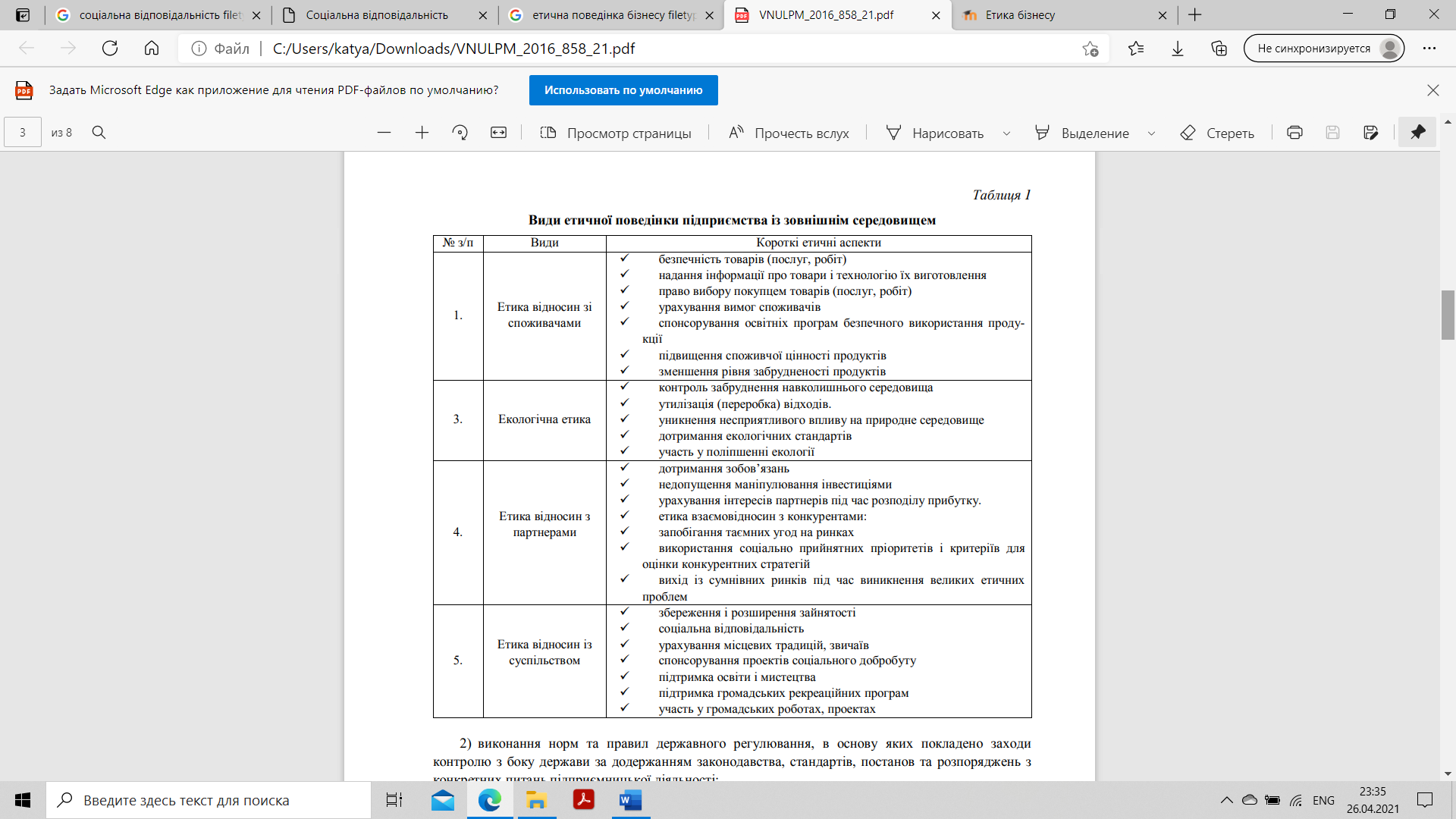 К. Є. Орлова / Державний університет "Житомирська політехніка"
Дотримання етичних норм впливає
регулювання відносин між економічними суб’єктами ринку на підставі виконання договірних зобов’язань та дотримання права (виконання сторонами контрактних зобов’язань, покриття збитків партнеру в разі заподіяння шкоди, запобігання порушенням ділової практики та вільної конкуренції, додержання правил та норм, що стосуються реклами, використання товарних знаків тощо);

2) виконання норм та правил державного регулювання, в основу яких покладено заходи контролю з боку держави за додержанням законодавства, стандартів, постанов та розпоряджень з конкретних питань підприємницької діяльності; 

3) регулювання відносин бізнесу із споживачами, направлене на сумлінне ставлення до споживача (чесність та достовірність характеру реклами, задоволення вимог споживачів щодо кількості, якості, асортименту, новизни, технічних характеристик товарів, дотримання стандартів та вимог щодо сертифікації продукції тощо); 

4) відносини бізнесу із суспільством, які передбачають рішення та дії підприємців, спрямовані на підвищення рівня життя як працівників організації, так і суспільства загалом; 

5) культуру ділового партнерства, що ґрунтується на довірі, добропорядності, чесності, умінні тримати своє слово, виключенні обману, безвідповідальності, зловживань довірою партнера, а також забезпеченні етичного ставлення підприємця до своїх працівників.
К. Є. Орлова / Державний університет "Житомирська політехніка"
Екологічна відповідальність
Екологічний менеджмент (керування, організація) – цілеспрямована, свідома діяльність, пов’язана з розробкою, запровадженням, реалізацією, контролюванням різноманітних заходів природоохоронного характеру, які повинні забезпечити раціональне використання і збереження природних ресурсів, дотримання екологічної безпеки
Екологічно та соціально відповідальний бізнес означає: 
- вихід бізнесу з мінімальних рамок самозабезпечення і внесок власних ресурсів у довгостроковий розвиток внутрішнього і зовнішнього середовища; 
- реалізацію заходів екологічної та соціальної спрямованості шляхом збереження добре оплачуваних робочих місць, виробництва якісних товарів і послуг, охорони природи, застосування у бізнес відносинах чесної ділової поведінки; 
- врахування суспільних очікувань у відношенні не тільки своєї продукції і підвищення прибутковості, але й своєї участі у формуванні національної та регіональної економіки.
К. Є. Орлова / Державний університет "Житомирська політехніка"
Функції екологічної відповідальності
Проявом стимулюючої функції є наявність економічних та нормативно-правових стимулів до охорони довкілля
Компенсаційна функція екологічної відповідальності полягає у відшкодуванні збитків, завданих навколишньому природному середовищу у грошовому чи натуральному виразі
Превентивна функція реалізується у формі примусових засобів впливу на поведінку учасників екологічних відносин шляхом застосування покарання та відшкодування завданих збитків
К. Є. Орлова / Державний університет "Житомирська політехніка"
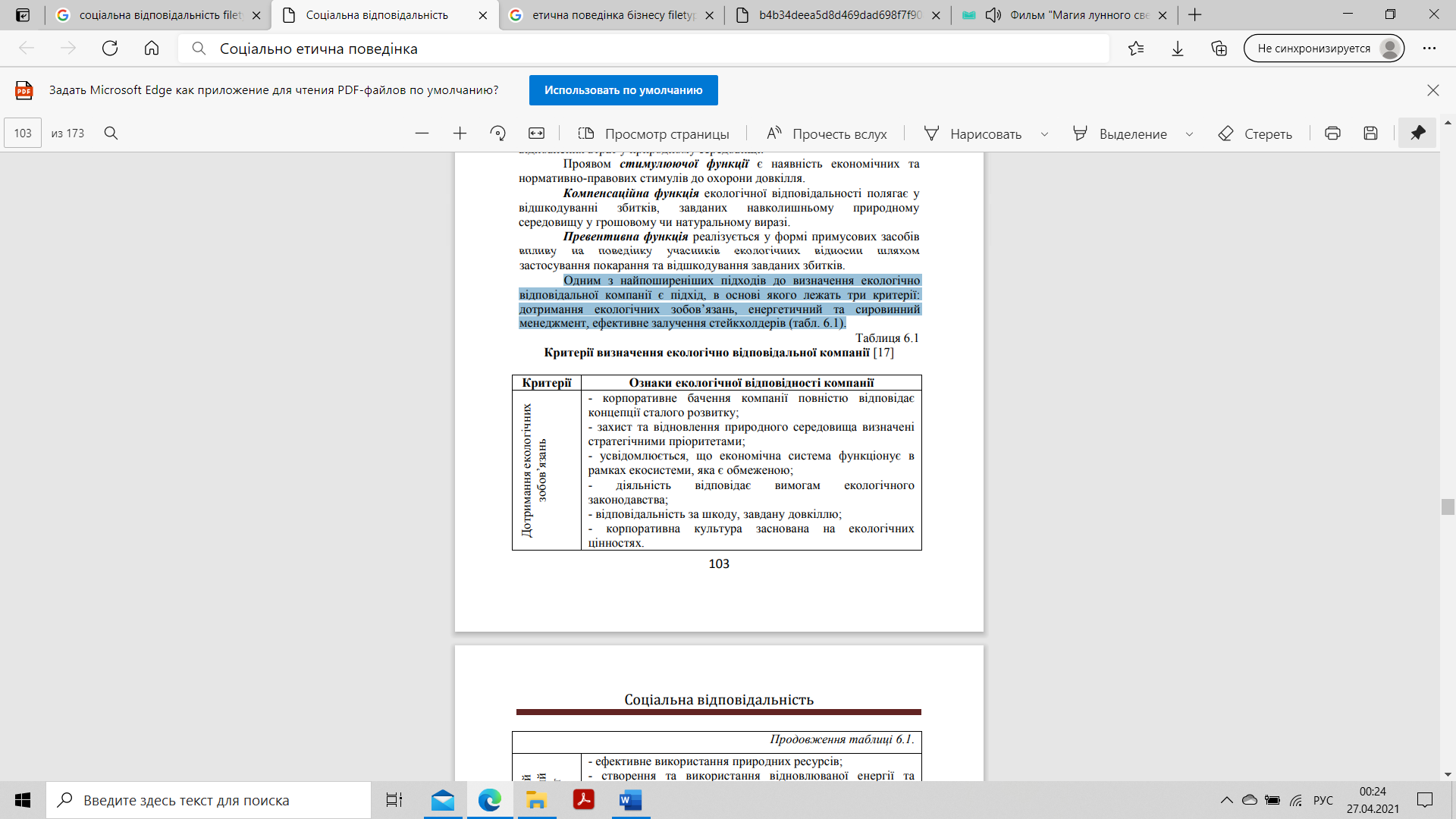 Критерії визначення екологічно відповідальної компанії
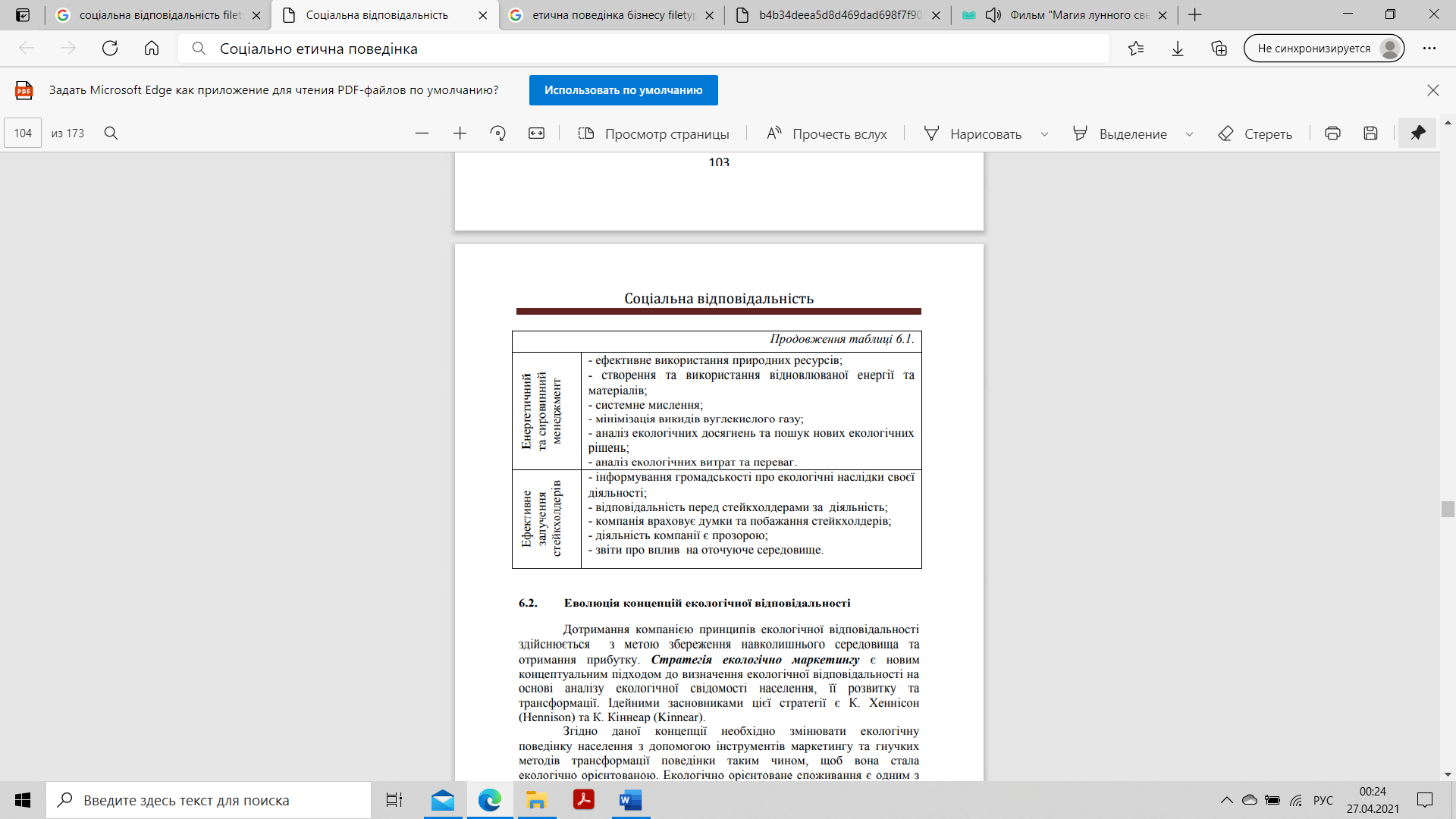 К. Є. Орлова / Державний університет "Житомирська політехніка"
Елементи екологічної відповідальності бізнесу
1. Запровадження корпоративної екологічної політики. Компанії, які намагаються мінімізувати шкоду для природи, заподіяну своєю діяльністю, зазвичай, приймають систему екологічних принципів та стандартів: проголошується дотримання компанією екологічного законодавства, провадиться відкрита екологічна політика, згідно якої працівники, партнери, члени місцевої громади та інші зацікавлені сторони інформуються про можливу екологічну шкоду від діяльності компанії.
2. Екологічний аудит. Щоб розробити основні засади екологічної політики, визначити її основні напрями компанії використовують спеціальну процедуру екологічного аудиту, яка дозволяє оцінити реальні масштаби екологічної шкоди від діяльності організації. Мета екологічного аудиту полягає у визначенні основних ресурсів, необхідних для функціонування організації та обсягів їх споживання, а також в одержанні науково обґрунтованих висновків про міру впливу діяльності компанії на навколишнє природне середовище (атмосферні викиди, забруднення водойм, відходи процесу переробки тощо)
К. Є. Орлова / Державний університет "Житомирська політехніка"
Елементи екологічної відповідальності бізнесу
3. Залучення працівників до екологічних ініціатив. Керівництво екологічно відповідальних міжнародних компаній переконане, що ефективною екологічна політика компанії може бути лише за умови, коли менеджмент, співробітники та члени їх сімей переймаються екологічними проблемами та намагаються долучитися до їх вирішення.
4. «Зелене постачання». Для того, щоб забезпечити екологічність товарів та виробничих процесів, підприємства намагаються обирати так званих «зелених постачальників». Такі постачальники постачають товари та надають послуги, які є менш шкідливими для навколишнього середовища.
5. Виробництво «зелених» товарів. Виробники намагаються зробити свою продукцію екологічнішою шляхом використання для її виготовлення екологічно чистих матеріалів, застосування інноваційних технологій переробки відходів, використання технологій замкнутих циклів.
6. Система екологічного управління (Environmental Management System) є спеціальним інструментом, що дозволяє компаніям чітко визначати цілі природозахисної діяльності, досягати їх та постійно вдосконалювати екологічні заходи.
К. Є. Орлова / Державний університет "Житомирська політехніка"
Рівні екологічного управління
аналіз екологічних проблем та вияв найгостріших з них; 

2) визначення екозбережувальних цілей та планування основних заходів для їх досягнення; 

3) реалізацію заходів; 

4) аналіз, оцінку ефективності запропонованих заходів, виявлення шляхів удосконалення екологічної політики. 

Реалізація екологічної політики компанії повинна здійснюватися у суворій відповідності з екологічним стандартом. Саме для цього передбачено проведення екологічного аудиту, імплементацію системи екологічного управління, та документування усіх процесів
К. Є. Орлова / Державний університет "Житомирська політехніка"
Дякую за увагу!
К. Є. Орлова / Державний університет "Житомирська політехніка"